।আজকের পাঠে শুভেচ্ছা ও স্বাগতম
শিক্ষক পরিচিতিঃ
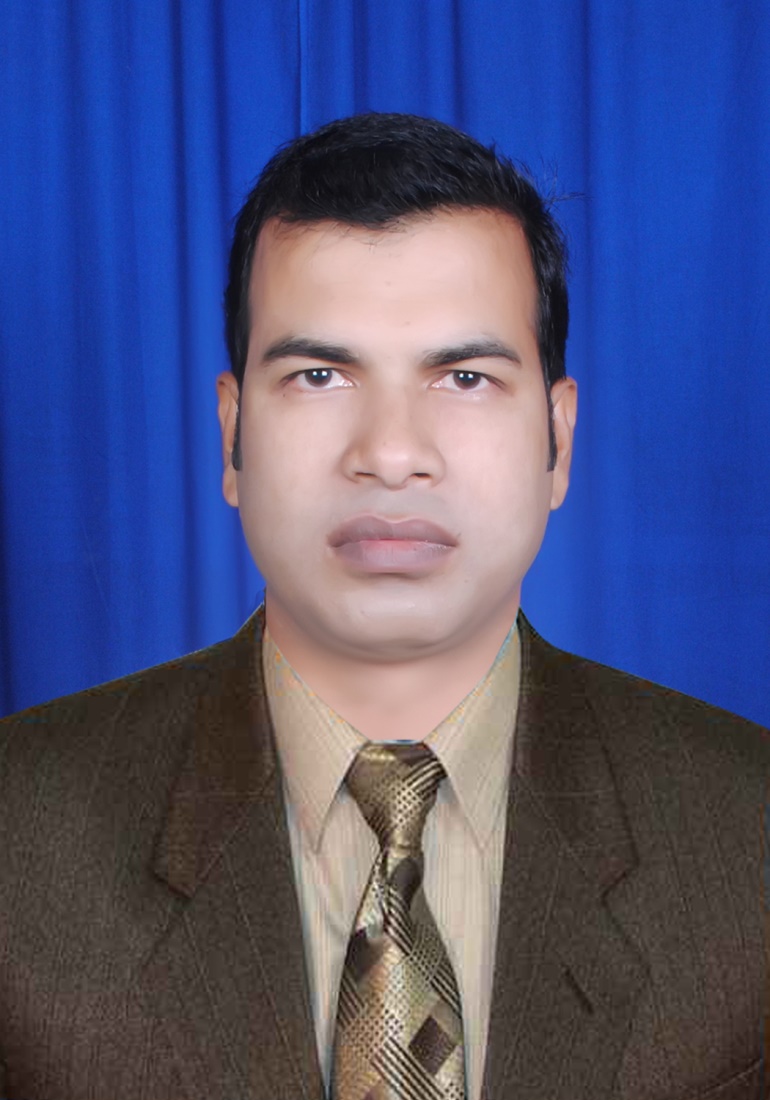 মোঃ মমিনুল ইসলাম
সহকারী শিক্ষক
হরিশ্বর তালুক সরকারি প্রাঃ বিঃ
রাজারহাট, কুড়িগ্রাম।  
মোবাঃ ০১৭৪০৫৮৮৫৮০
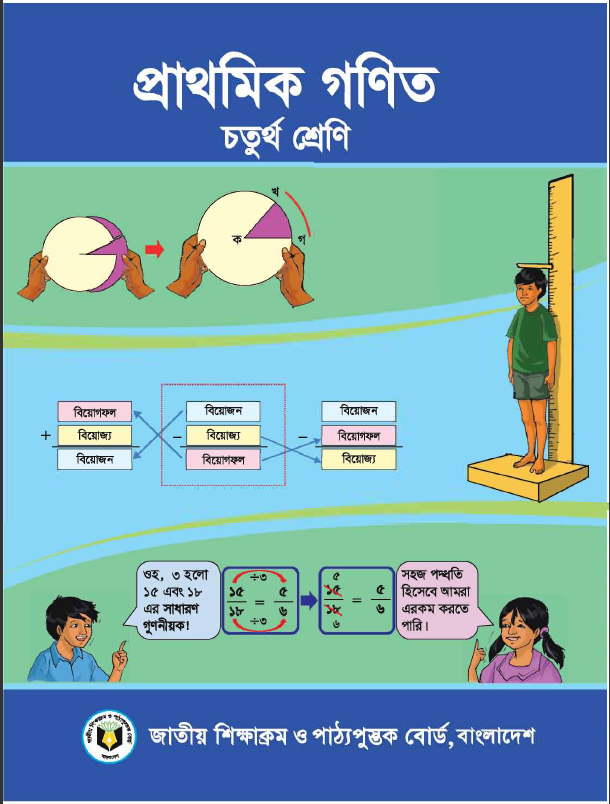 পাঠ পরিচিতিঃ  
শ্রেণিঃ ৪র্থ
বিষয়ঃ প্রাথমিক গণিত
অধ্যায়ঃ ১৪ 
পাঠ শিরোনামঃ ত্রিভূজ
পাঠ্যাংশঃ বাহুভেদে ত্রিভূজ 
সময়ঃ ৪৫ মিনিট  
তারিখঃ ১৩/০৩/২০২০
শিখনফল
এই পাঠ শেষে শিক্ষার্থী যা জানবেঃ
২৯.১.1 সমবাহু, সমদ্বিবাহু, বিষমবাহু ত্রিভূজ কী বলতে পারবে এবং ছবি দেখে শনাক্ত করতে পারবে ।   
২৯.২.১ সমবাহু, সমদ্বিবাহু, বিষমবাহু ত্রিভূজ আঁকতে পারবে।
এসো একটি ছবি দেখি
এটা কিসের ছবি?
ত্রিভুজ
বাহুভেদে ত্রিভুজ
বাস্তব, অর্ধবাস্তব, বস্তুনিরপেক্ষ।
বাস্তব উপকরণঃ
বাহুভেদে বিভিন্ন প্রকার ত্রিভূজের মডেল, কাঠ ,কাঠি, কাগজ ইত্যাদি  দিয়ে তৈরী ত্রিভূজ শিক্ষার্থীদের প্রদর্শন করে দেখাব।
অর্ধবাস্তব এবং 
বস্তুনিরপেক্ষঃ
ত্রিভূজের তিনটি বাহু সমান হলে তাকে সমবাহু ত্রিভূজ বলে ।
সমবাহু ত্রিভূজ
ত্রিভূজের তিনটি বাহু সমান হলে তাকে সমবাহু ত্রিভূজ বলে ।
সমবাহু ত্রিভূজ
ত্রিভূজের দুইটি বাহু সমান হলে তাকে সমদ্বিবাহু ত্রিভূজ বলে ।
সমদ্বিবাহু ত্রিভূজ
ত্রিভূজের দুইটি বাহু সমান হলে তাকে সমদ্বিবাহু ত্রিভূজ বলে ।
সমদ্বিবাহু
ত্রিভূজের তিনটি বাহু অসমান হলে তাকে বিষমবাহু ত্রিভূজ বলে ।
বিষমবাহু
ত্রিভূজের তিনটি বাহু অসমান হলে তাকে বিষমবাহু ত্রিভূজ বলে ।
বিষমবাহু
দলীয় কাজঃ
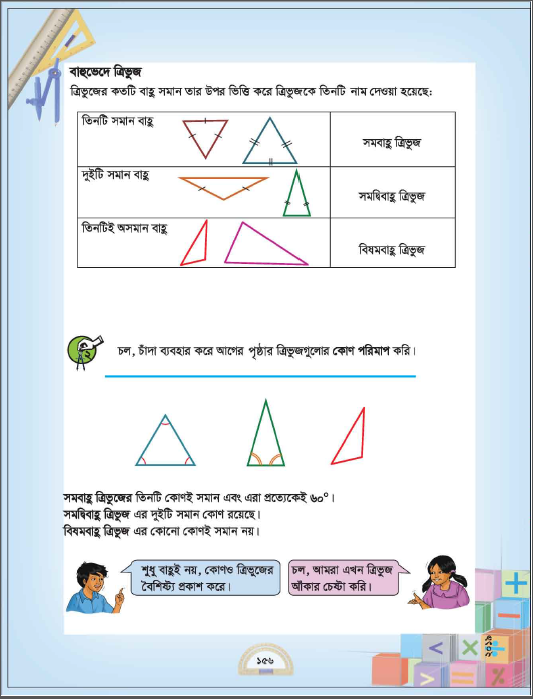 তোমার গণিত বই এর ১৫৬ পৃষ্ঠা খুলে দেখ
মূল্যায়ণঃ
সঠিক উত্তরে (∙) টিক চিহ্ন দাও
১।
এই ত্রিভূজটির নামঃ   (ক) সমদ্বিবাহু ত্রিভূজ    (খ) সমবাহু ত্রিভূজ     (গ)বিষমবাহু ত্রিভূজ    (ঘ) সমকোণী ত্রিভূজ
∙
২ ।
এই ত্রিভূজটির নামঃ   (ক) সমদ্বিবাহু ত্রিভূজ    (খ) সমবাহু ত্রিভূজ      (গ) বিষমবাহু ত্রিভূজ    (ঘ) সুক্ষ্ণকোণী ত্রিভূজ
∙
এই ত্রিভূজটির নামঃ   (ক)স্থুলকোণী ত্রিভূজ    (খ) সমবাহু ত্রিভূজ     (গ) সমকোণী ত্রিভূজ        (ঘ) সমদ্বিবাহু ত্রিভূজ
৩।
∙
উভয় পার্শ্বে মিল করঃ
সংক্ষেপে উত্তর দাওঃ
১। সমদ্বিবাহু ত্রিভূজ কাকে বলে ? 
২। সমবাহু ত্রিভূজ কাকে বলে ?
৩। বিষমবাহু ত্রিভূজ কাকে বলে ?
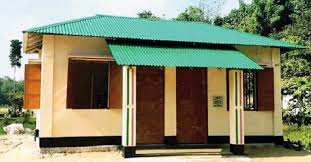 বাহুভেদে ত্রিভূজ কত প্রকার ও কী কী? চিত্রসহ সংজ্ঞা লিখে আনবে।
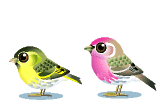 ধন্যবাদ, আবার দেখা হবে।
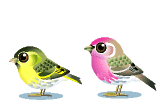 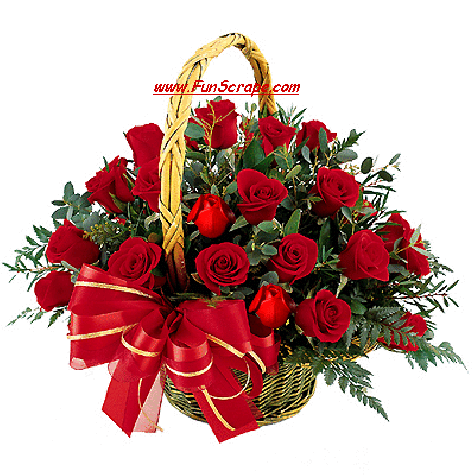 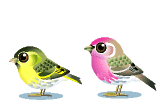 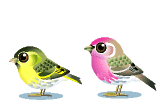